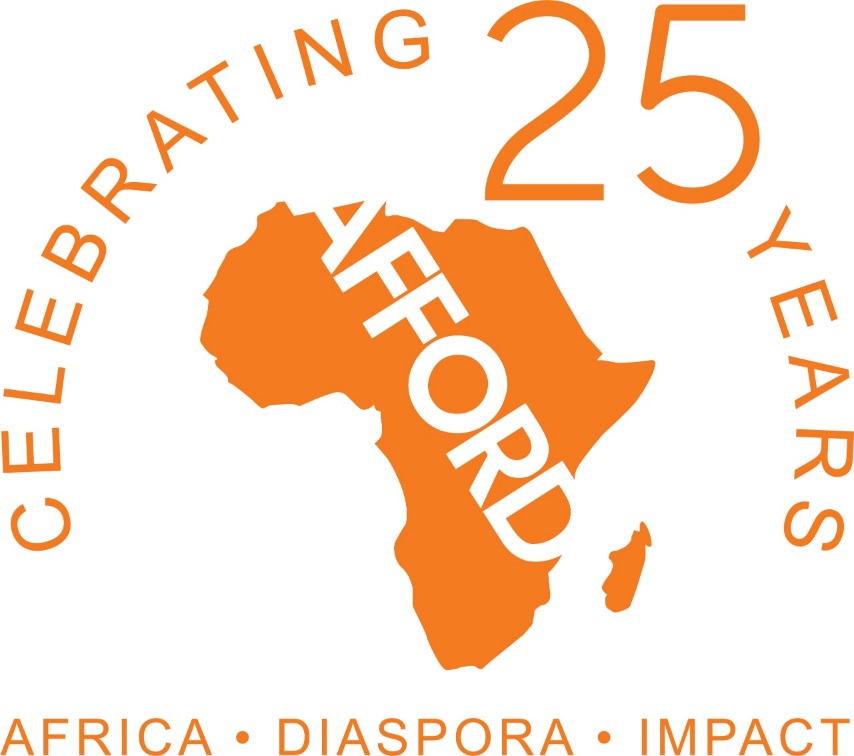 afford-uk.org ‘Enhancing diaspora contributions to Africa’s development’
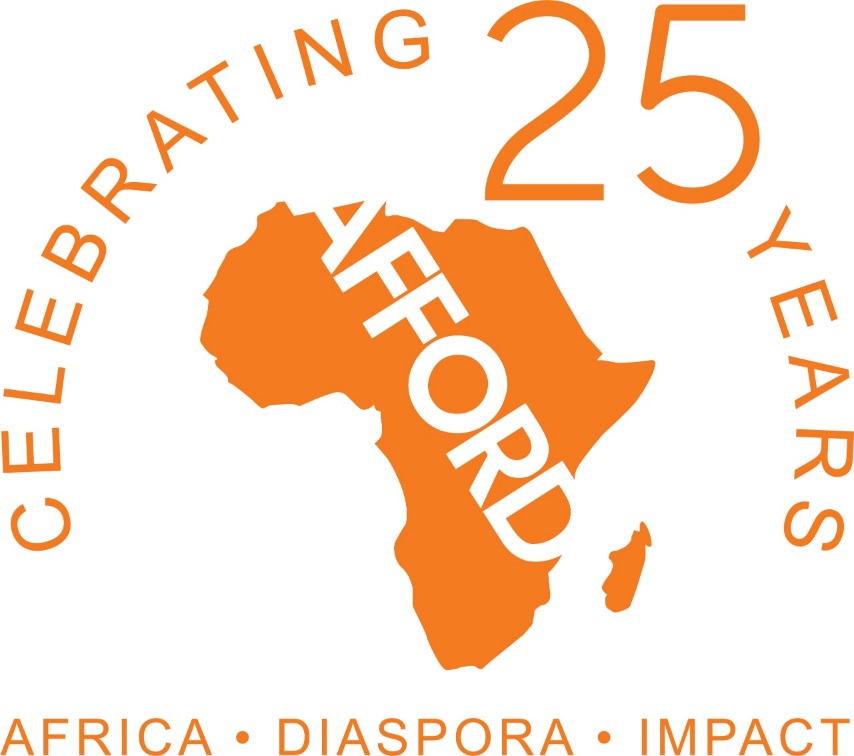 Civil Society Preparatory Webinar for the GFMD-OECD Regional ConsultationRapporteur FeedbackOnyekachi Wambu  2 July 2020  AFFORDFounded 1994 – UK Registered Charity & Company
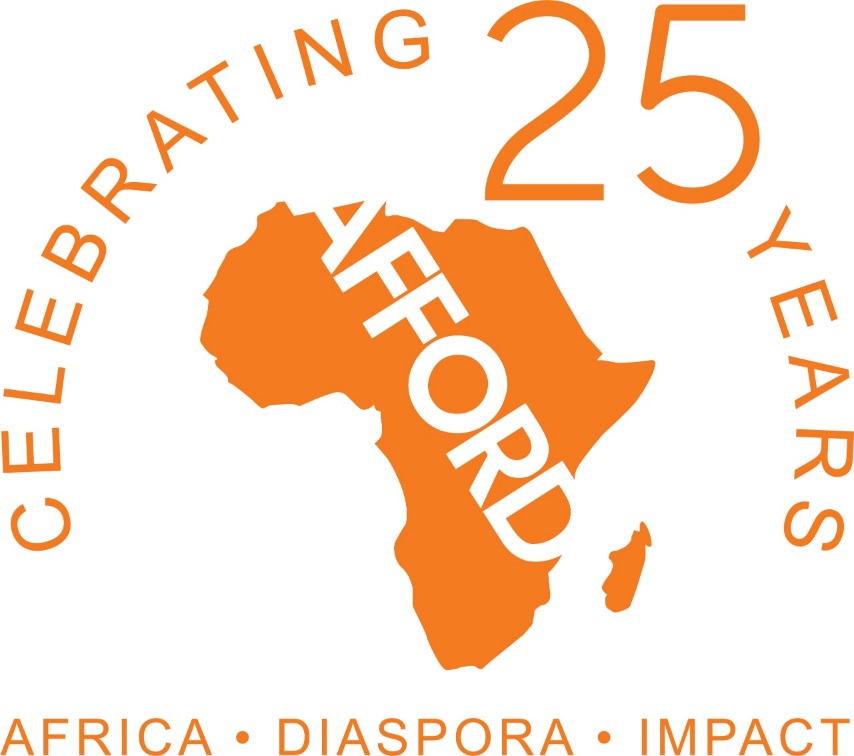 Discussed Framework – Ongoing Planetary Reset
Opportunities for bold rethinking prompted by
Climate Change - Again failed business and industrial models – with devastating impact on lived environment
- These 3 failures also represents opportunities for new global thinking and new ways of doing things – not least within the frameworks of SDGs, Global Compact & Paris Agreement
BLM 
- Legacies of slavery & colonialism –which are after all are a result of failed moral, business, trade & power models with poisonous legacies at interpersonal and societal level such as ongoing structural racism
Covid-19 Impact
Health resilience & the role of the state in providing core services
Economic impact & need for new models
Also need for production and trade models
‘
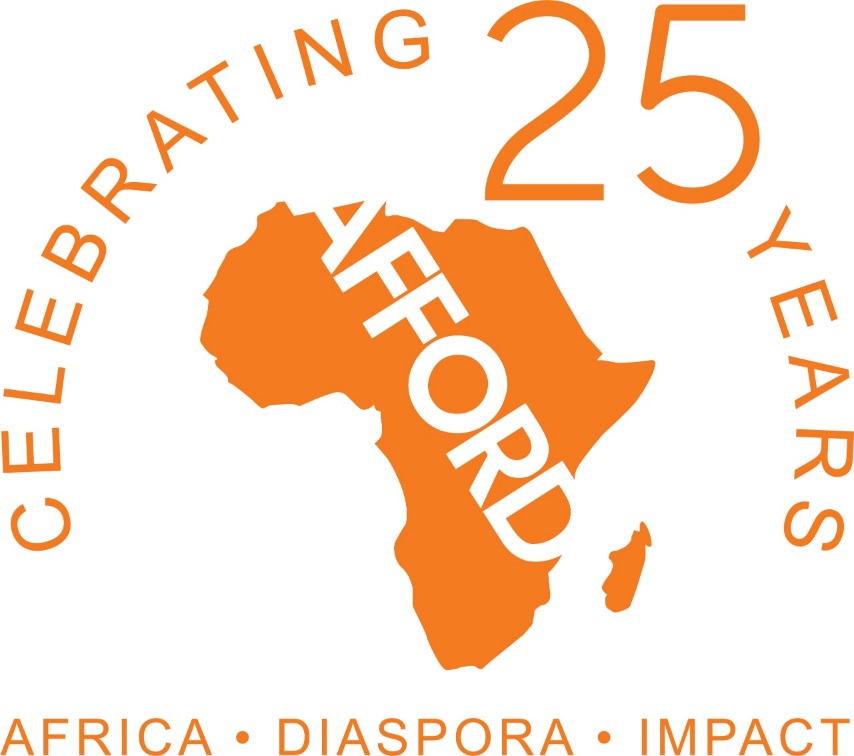 Within that overall global reset framework
The civil society session considered 3 areas
Fostering Partnerships
Enhancing Migrant Skills
Labour Governance
- Ensure integration of migration & labour statistics

- Foster innovative admission and visa schemes to increase in-market labour mobility and enhance workforce productivity 

- Develop migration policies for attracting high skilled workers: key element to promote decent work and inclusion
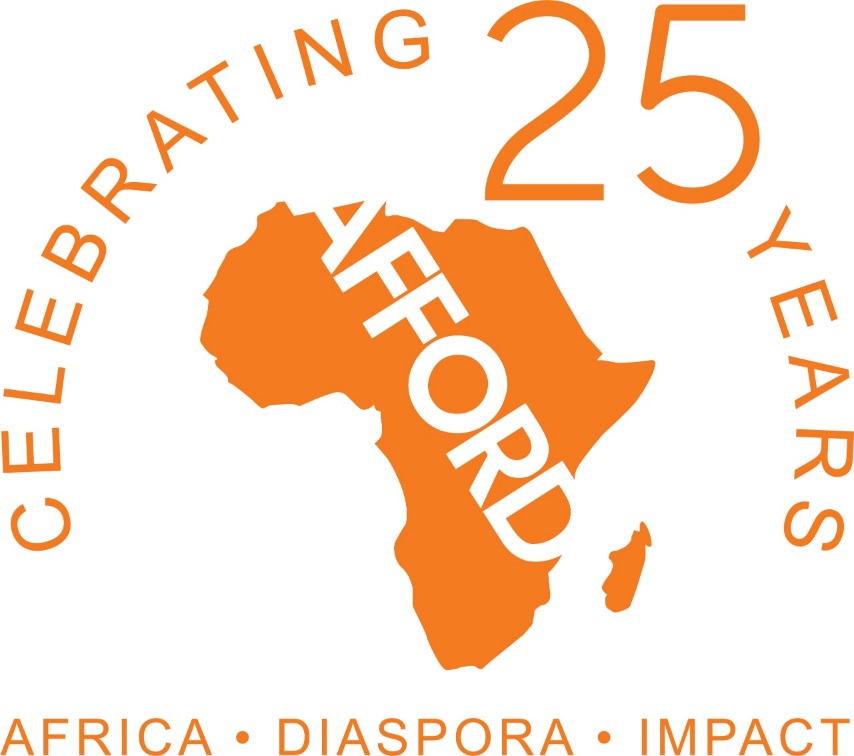 Labour Governance
Mobility by Choice, not coercion
- Mobility by choice, not coercion – short term permits foster exploitation                     - Reasonable duration of work permits (at least 1 year), renewable without requiring workers to leave & not sent back immediately
- A human rights centred & evidence based approach
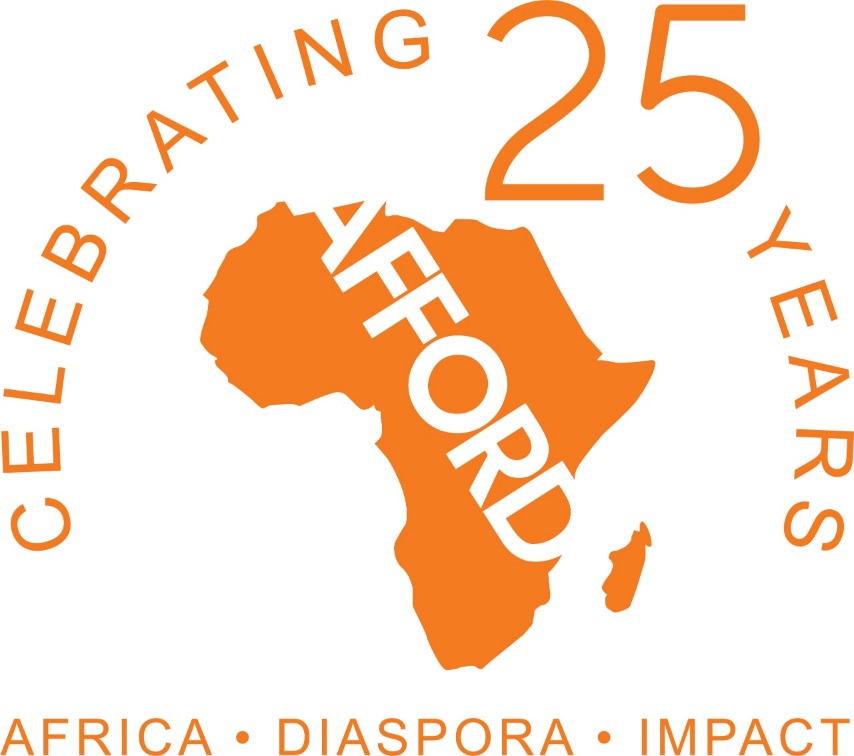 Labour Governance
Independence from Employers
- Lift the restriction on changing from type of permit to another – clear criteria decided together with local civil society orgs
- Workers should be able to apply for permit themselves: not depend on employers         - Possibility to change jobs and employer; once a migrant loses his/her job, they should be given the possibility to apply for another and not sent back immediately
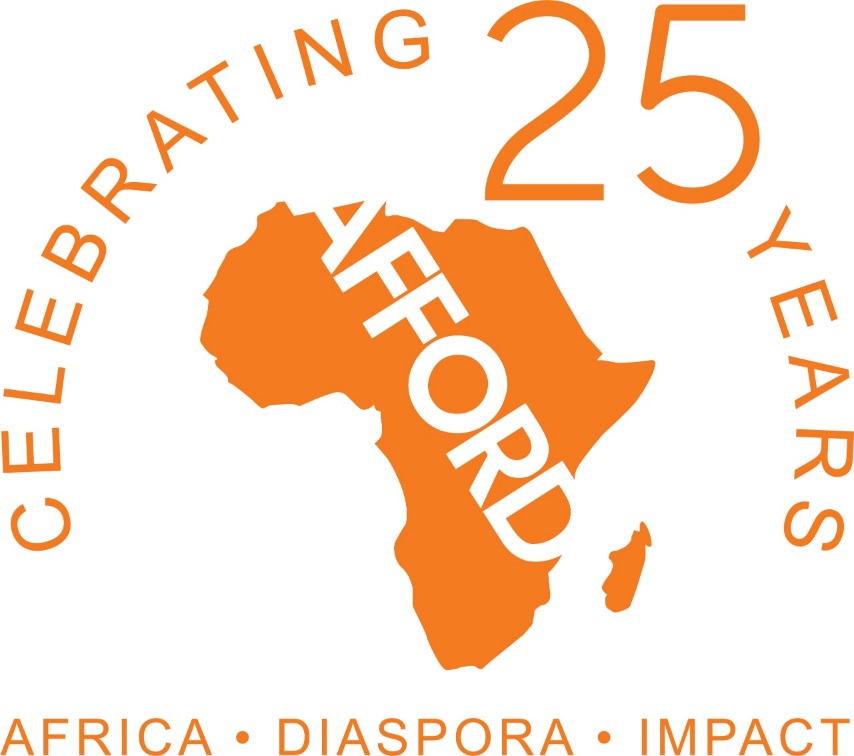 Labour Governance
Equal Treatment & Labour Rights 
- Work permit schemes should be accompanied by complementary labour market policies, ensuring labour standards are enforced for all workers 
- And targeted measures to ensure migrant workers have meaningful access to information, legal advice, NGOs and trade unions. 
- Regulating agencies, and holding them and employers accountable along supply and sub-contracting chains is also crucial
In-country Applications 
- Applications for residence/ work permits should be allowed within the country, regardless of their status. Restrictions on people changing from one type of status or permit should be lifted. 
- More pathways to regularise status are also needed – based   on clear criteria and developed in partnership with civil society & migrant organisations.
- In context of Covid-19 need to address portability of rights of long term tax paying residents with no rights in origin countries–- Need for structured meaningful consultation & dialogue spaces with civil society in all stages of labour policy development & implementation
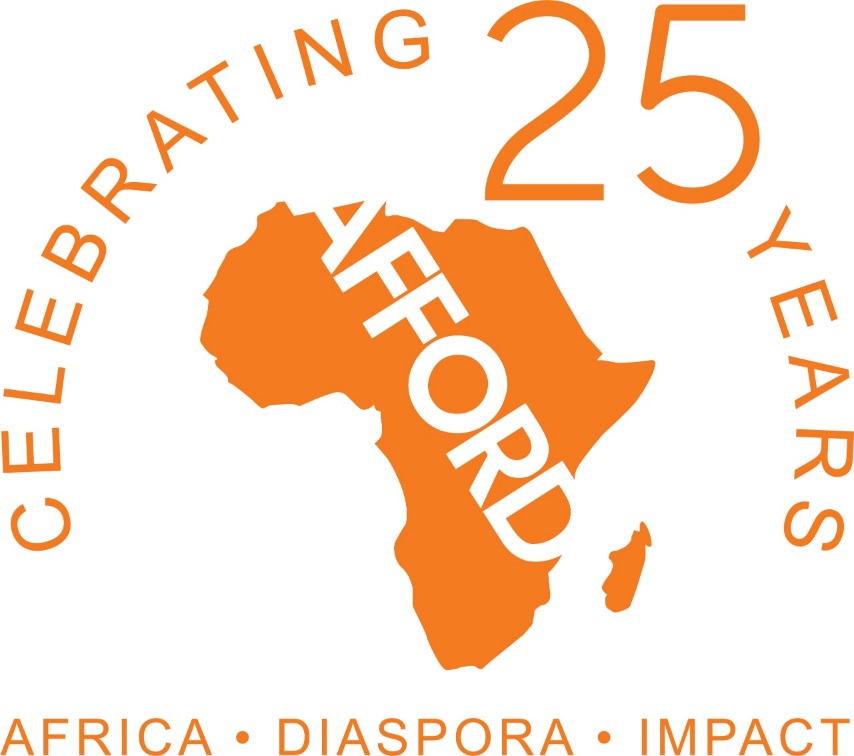 Labour Governance
Social Inclusion
- Social inclusion and protection - Enjoyment of family life, lifting of family reunion restrictions on low-income migrant workers
- Possibility of resettlement for  long-term permit  holders. 
- All periods of residence should count towards long-term residence status
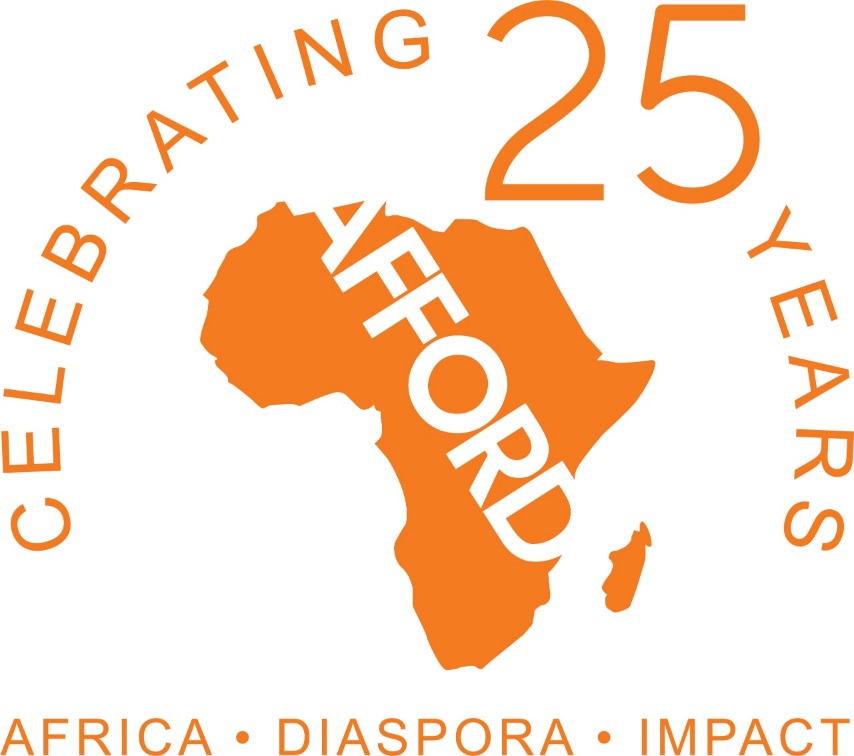 Skills
- Bridge skills and diplomas recognition disparities                                  - Include employment agencies as key stakeholders  - Covid-19 situation: migrants used for their skills (esp. health care workers) then rejected when situation normalises
- Increase access to education & training EU framework, especially for their children                 – Promotion of policy coherence at global level and regionally, decisions based on evidence and data 
- Ensure migrants’ employment but also their safety and security -
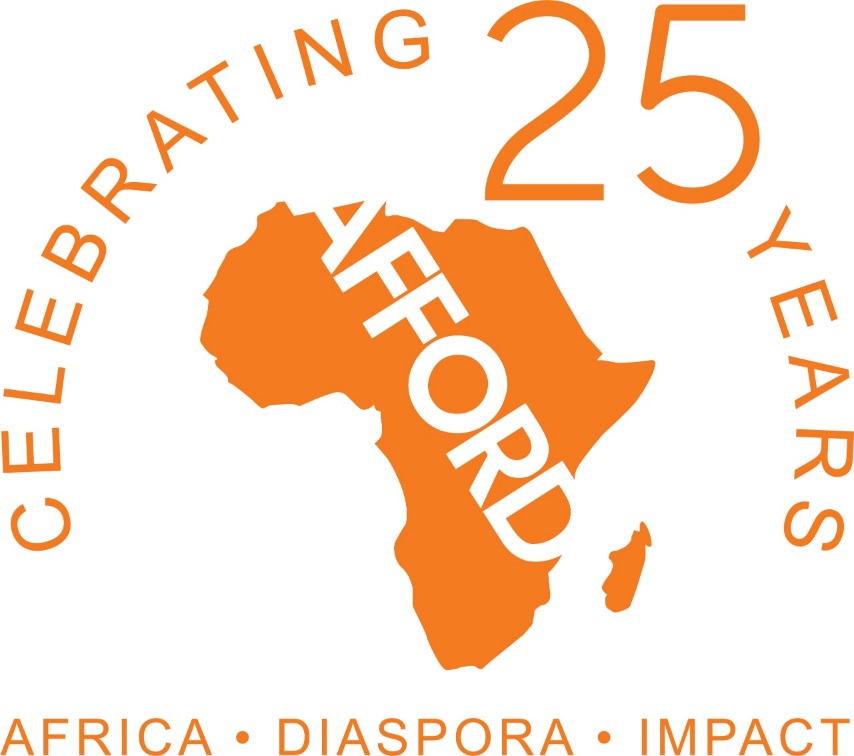 Skills
- More coordination between countries of origin/destination over skills transposition and loss of Social Security benefits                                                       
– Reduce the disparities between eastern and western European frameworks (anti-migrant sentiment, lack of institutional support etc)
- Separation between residence and work permit, they’re often not combined                                                                                                                                   - Partner with Euro barometer to assess and map skills                 - Improve dissemination of info about European projects done to improve migrants’ skills
- Promote ongoing partnerships between govts and organisations
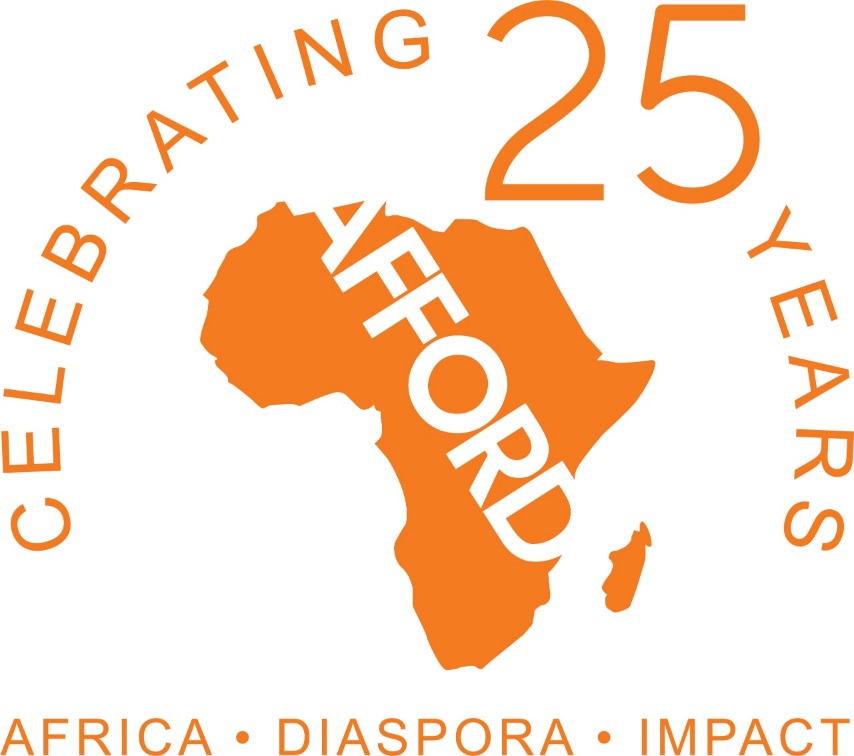 Skills
- Reframe the discussion on migrants, from start to end. Don’t separate the discussion on migration from its past & legacies. 

- Highlight safety & security of migrants, including how safe it is for them to take this journey
- Migrant workers are often not under the umbrella of trade unions but of civil society org: need to organise and advocate for these workers                        

- Find an alternative to the migrant workers convention
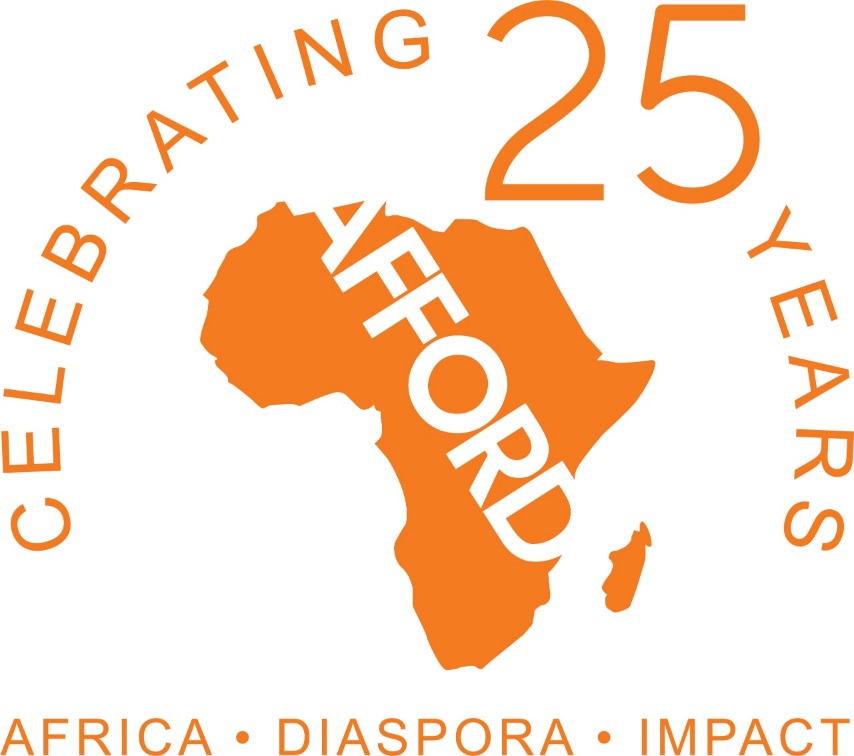 Partnerships
- Partnerships to support the flow of remittances – such as the SDC/DFID call to action

- Diaspora should be included in strategy of governments

- Create platforms to support networking for youth migrants and host communities
- Need for more innovative multi-stakeholder partnerships between migrants, business, local & national government,  especially to create  regular pathways for less skilled migrants. Rich and skilled can move, poor pay traffickers  $5000
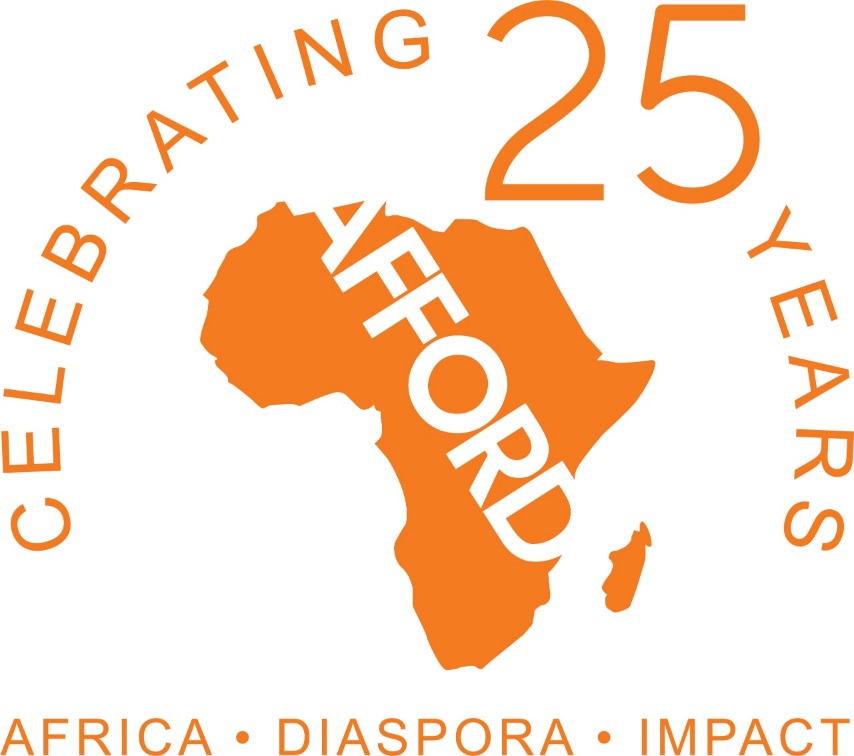 Partnerships
- Political interest of Govts sometimes a challenge – partnerships require compromise, flexibility and fairness and need to treat partners concerns as equal
- Fund and support migrant/diaspora organisations to ensure effective partnerships, protection of rights & deliverance of SDGs

- Create indicators to measure effective partnerships and measure success
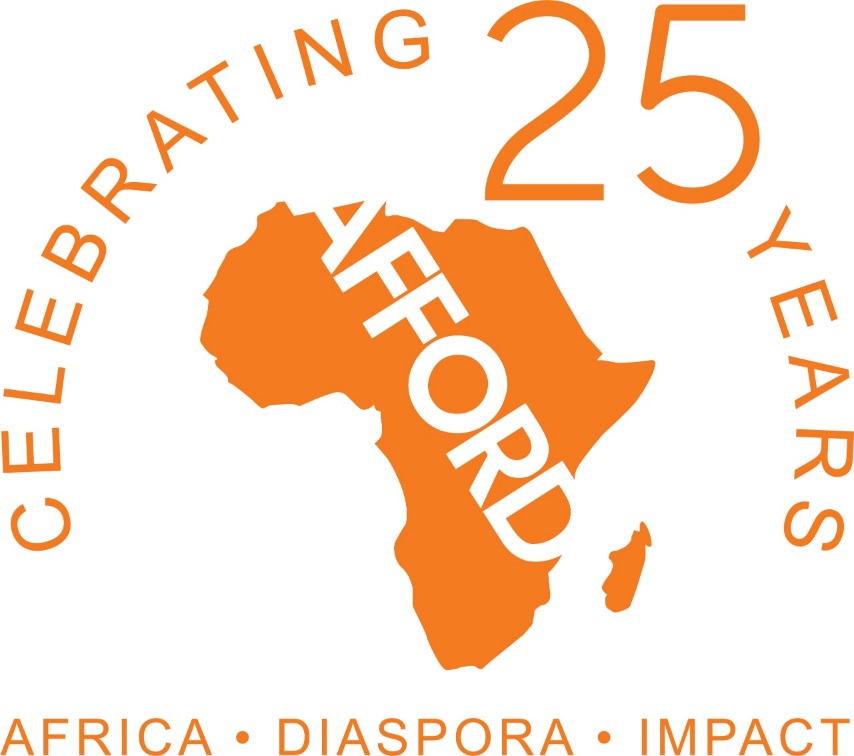 Thank you
Contact: 
Onyekachi Wambu, Executive Director
 
e: onyekachi@afford-uk.org
w: afford-uk.org